第九节—热力学(上)
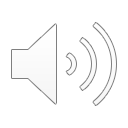 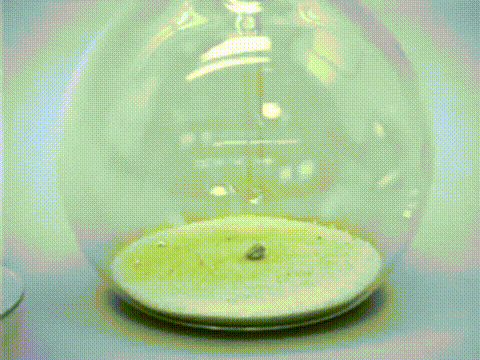 系统与环境—system and surrounding
图中钠和氯气以及氯化钠为系统，容器为环境
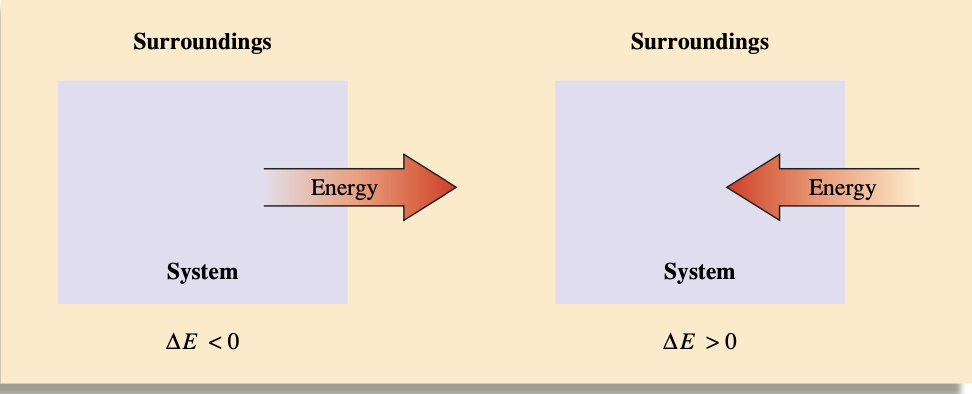 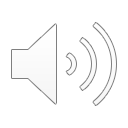 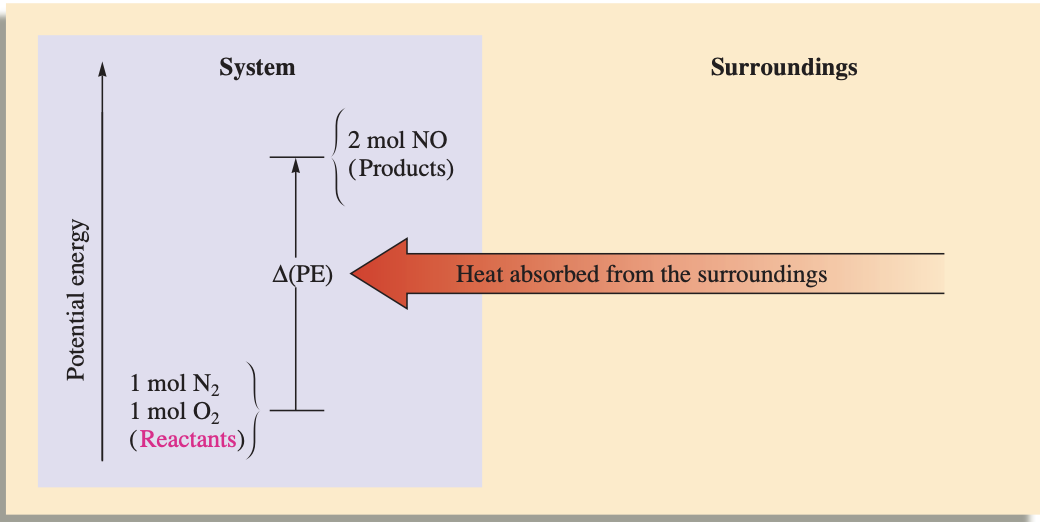 焓—enthalpy
吸热反应
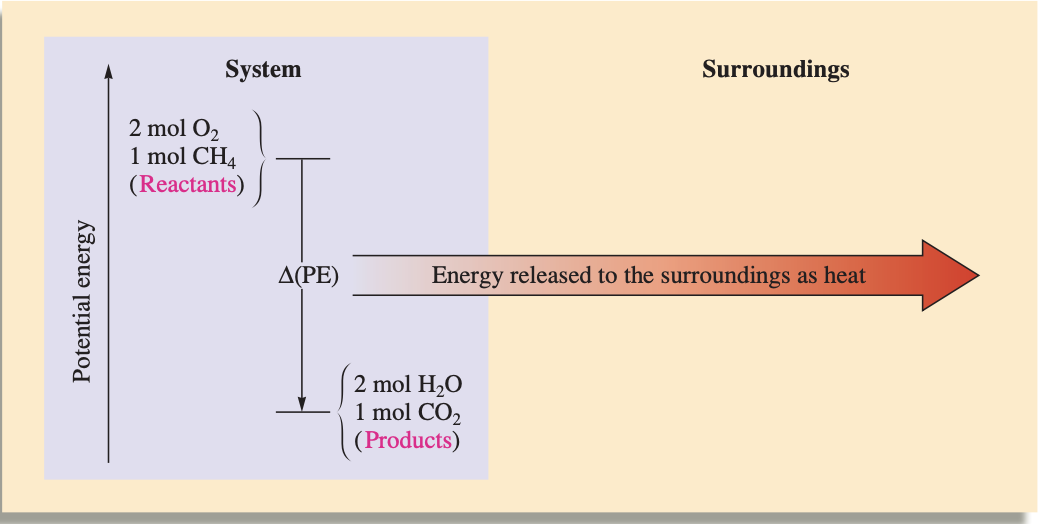 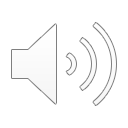 放热反应
气体做功
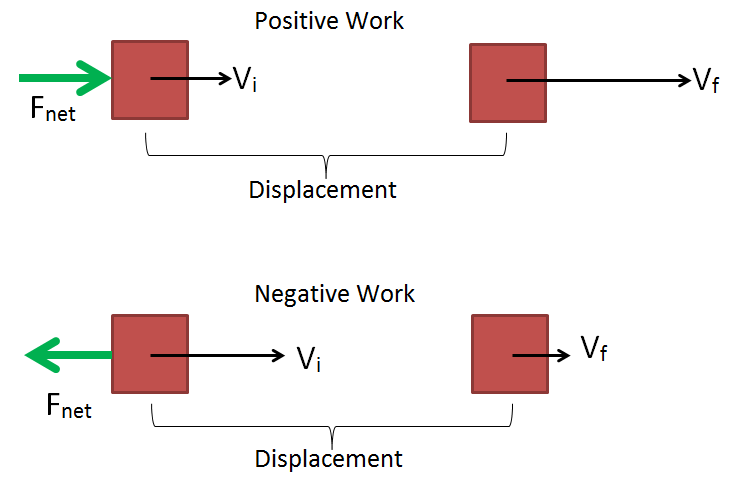 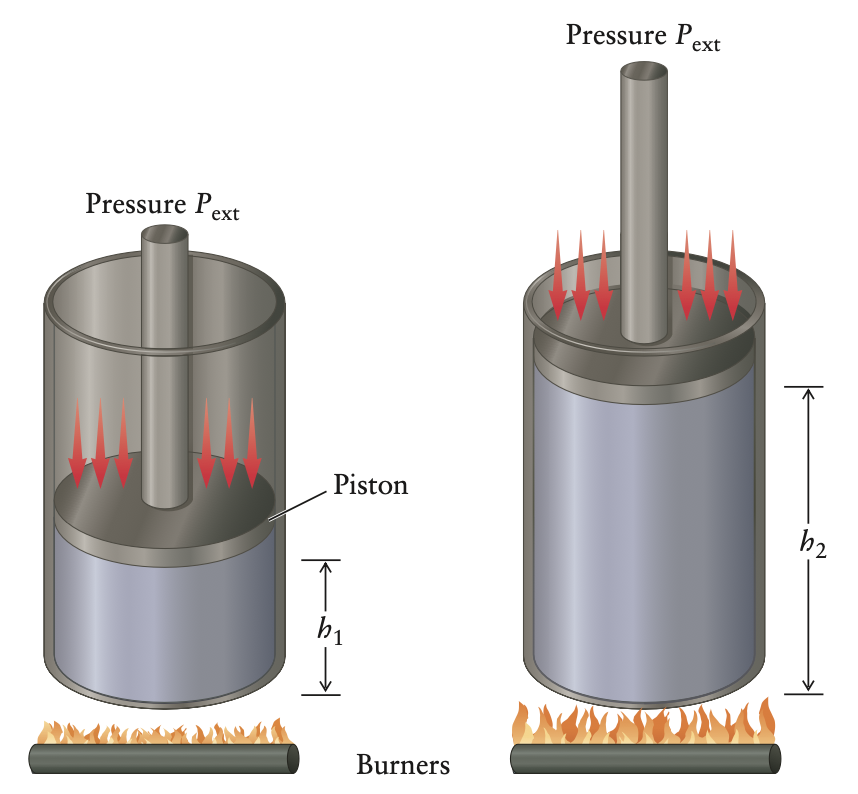 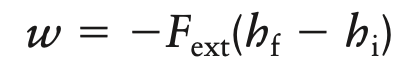 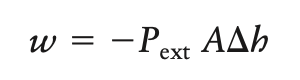 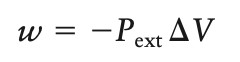 结合热力学第一定律
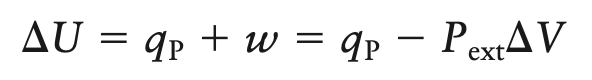 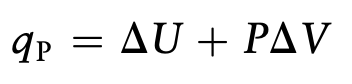 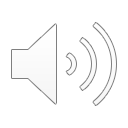 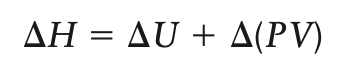 赫斯定律—Hess’s law
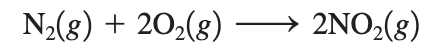 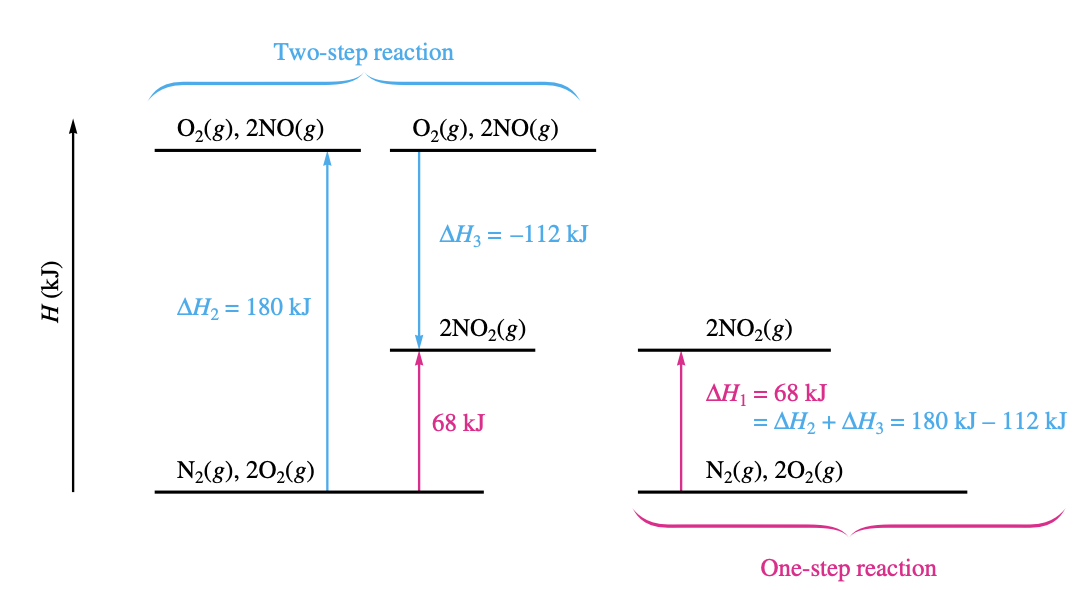 焓变仅为生成物能量减反应物能量，忽略中间步骤
多步反应的焓变等于一步反应的焓变—两个反应相加，其焓变值相加
焓变基本特征—
1. 正逆反应的焓变数值相等符号相反
 2. 焓变的大小与反应物的量成正比例关系
赫斯定律
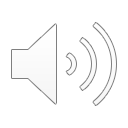 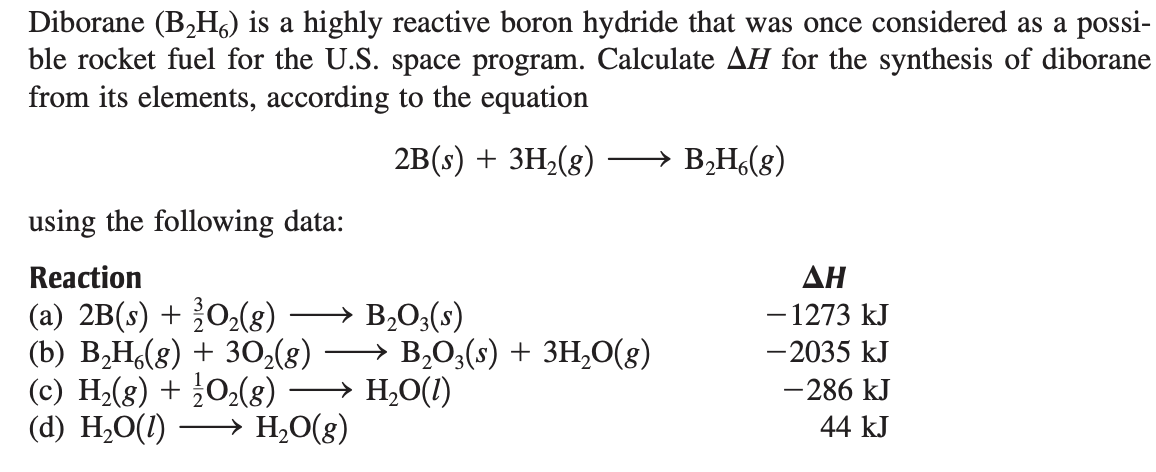 运用赫斯定律算总焓变
将b反过来
方法—
1. 将参与总反应的物质放在每个分步反应的同一侧
2. 通过乘法并将分步反应相加
3. 消去重复物质得到总反应
4. 计算焓变值
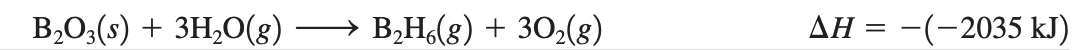 a反应加b反应
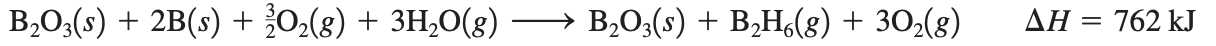 消去重复物质
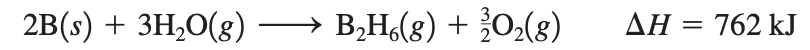 c乘三
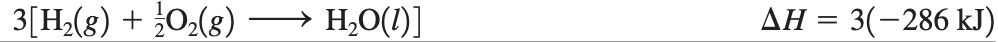 加c并消去重复物质
右图焓变值∆𝐻=-1273kJ+2035kJ-3×286kJ+3×44kJ=36kJ
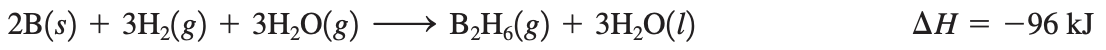 d乘三
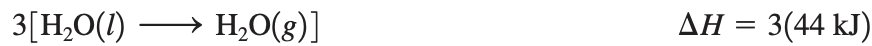 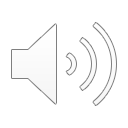 最后得到总方程式
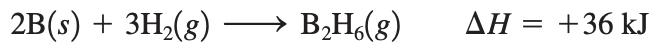 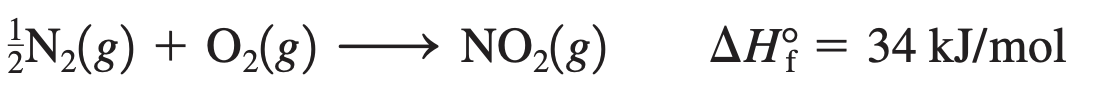 标准生成焓—standard enthalpy of formation
二氧化氮的标准生成焓
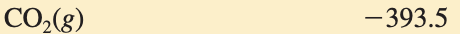 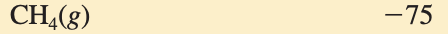 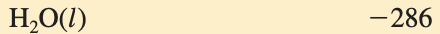 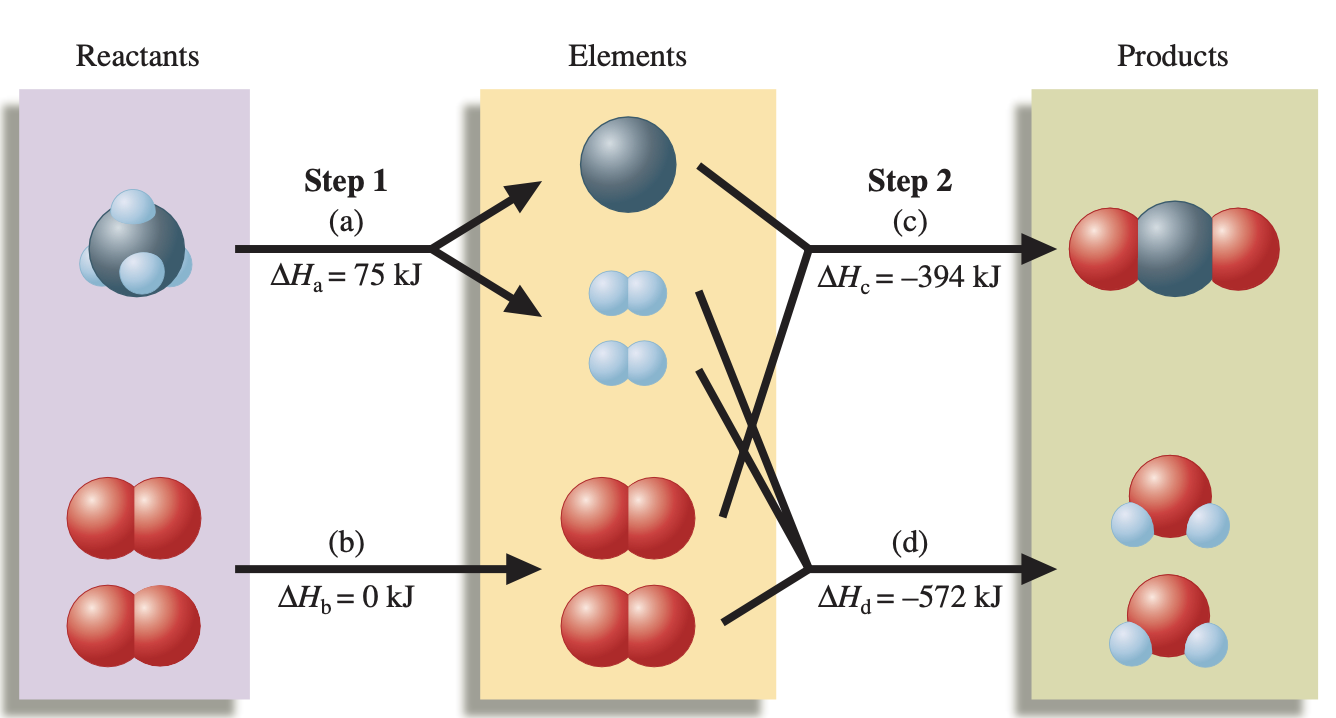 AP化学重要公式
根据赫斯定律，总焓变等于分步反应焓变之和，等于反应物的生成焓之和的负值加上生成物生成焓之和
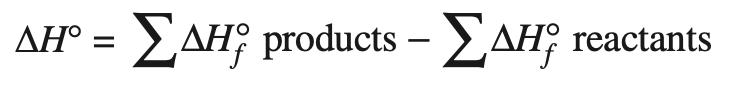 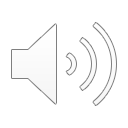 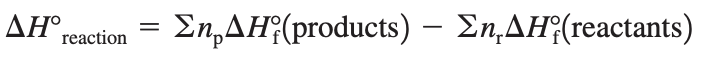 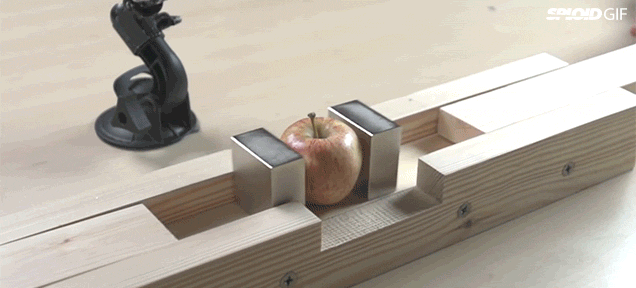 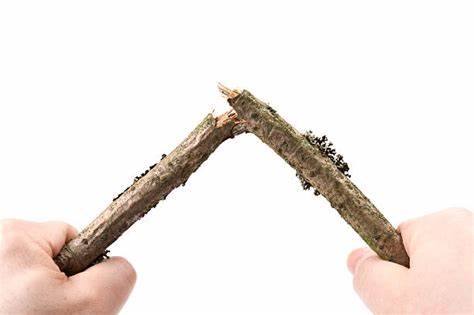 通过键能计算反应焓变
断键吸收能量
成键放出能量
反应焓变=反应物断键所需能量-生成物成键放出能量
方法—
1. 数出每种物质里面存在什么键以及个数
2. 用反应物内全部键能减去生成物内全部键能
断键吸收能量
成键放出能量
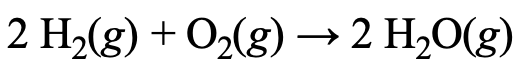 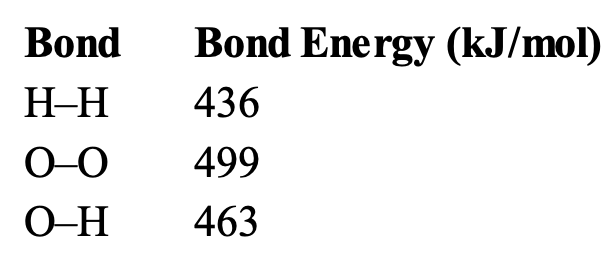 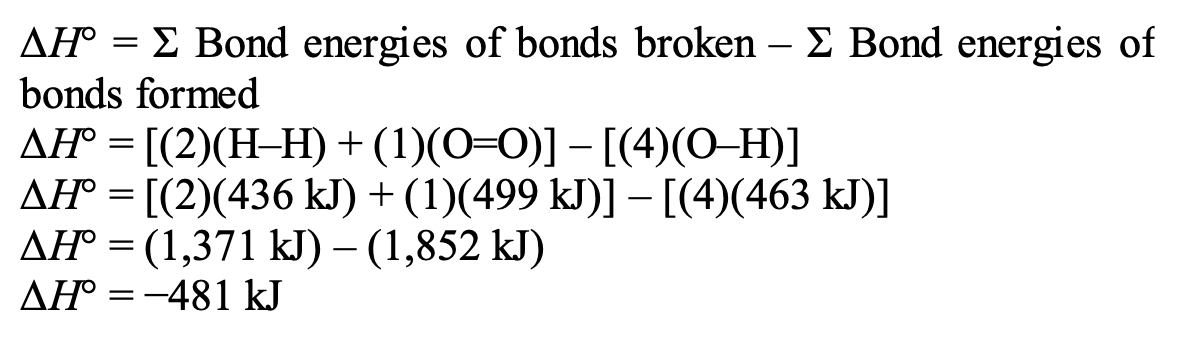 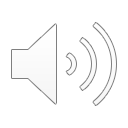 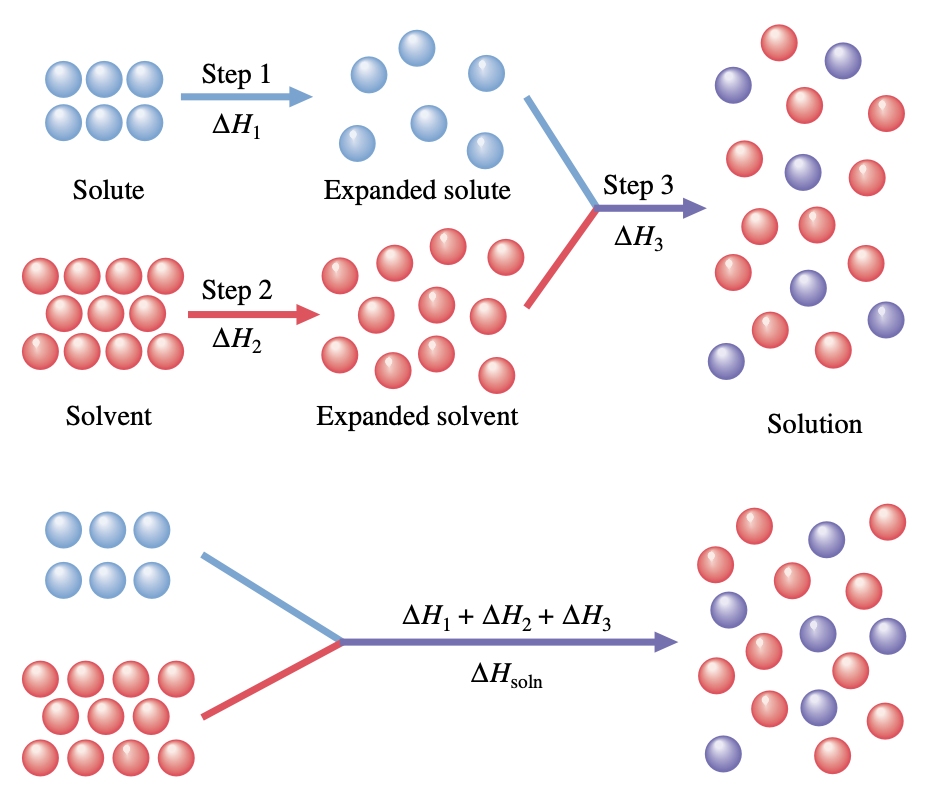 溶解焓—enthalpy of solution
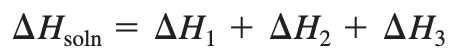 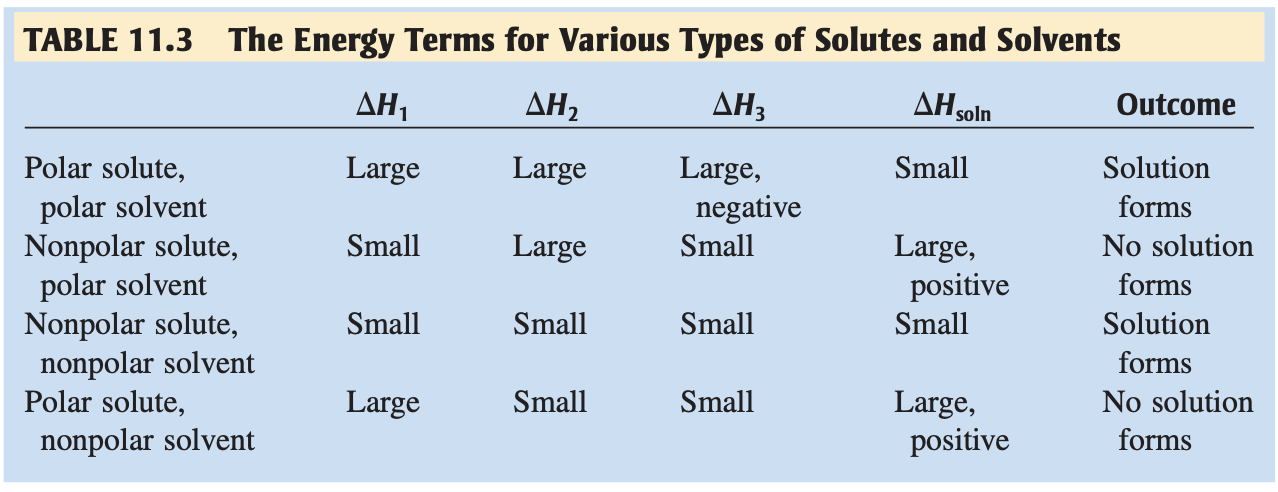 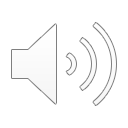 纸色谱—paper chromatography
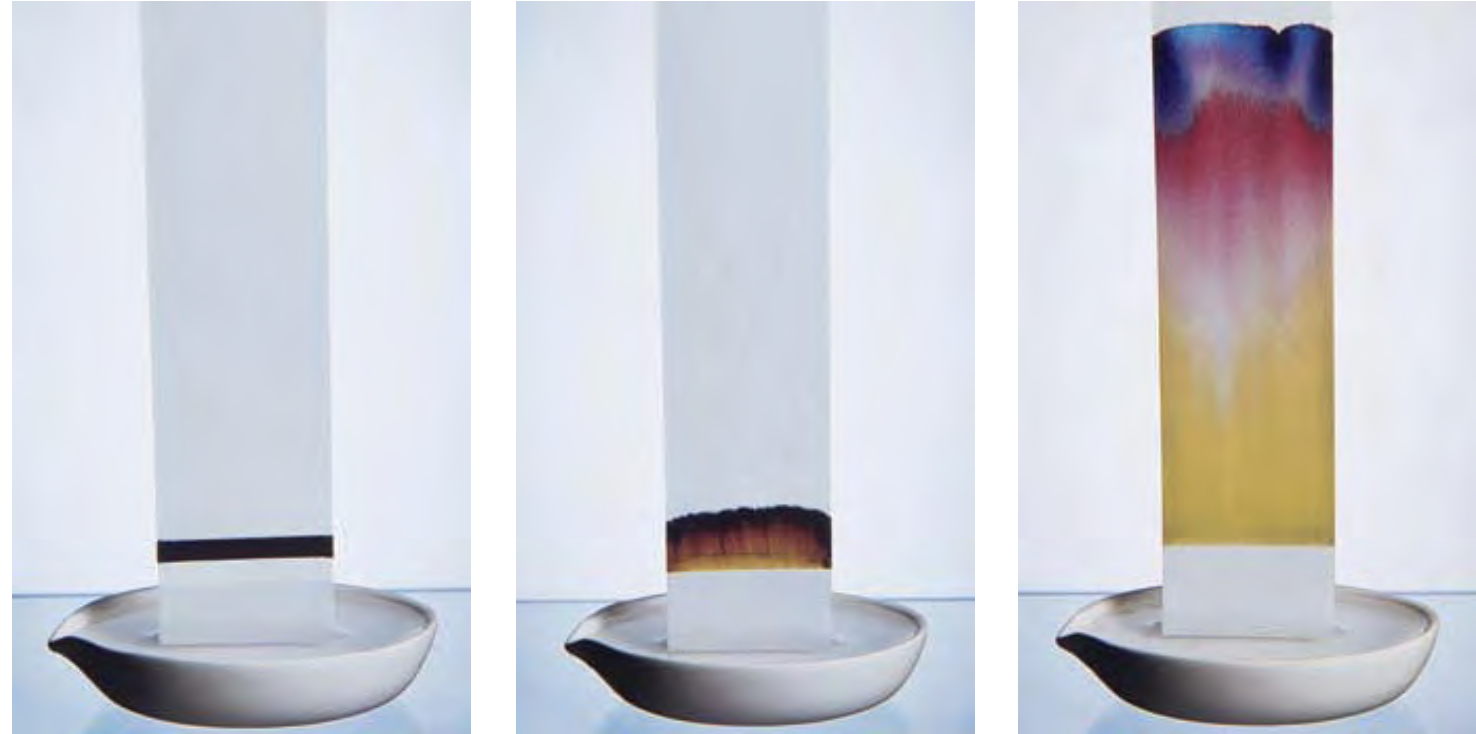 用于分离混合物
不同溶质有不同的高度—极性不一样
溶质极性越大—随溶剂上升越高
黑色墨水被分离
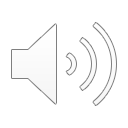 比热容—specific heat capacity
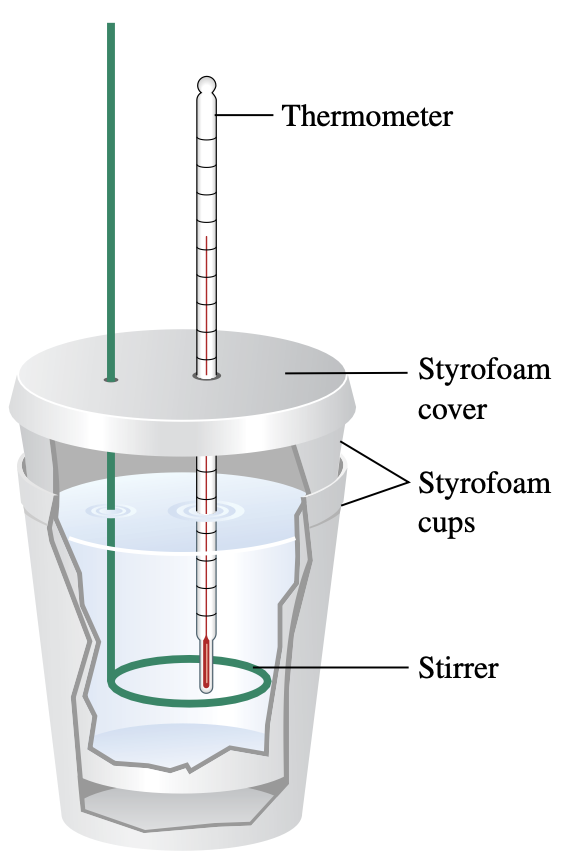 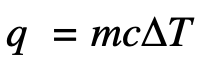 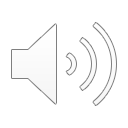 Practice 1
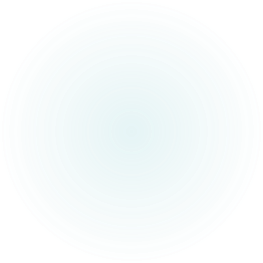 AP 2018
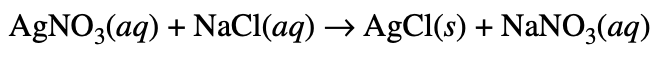 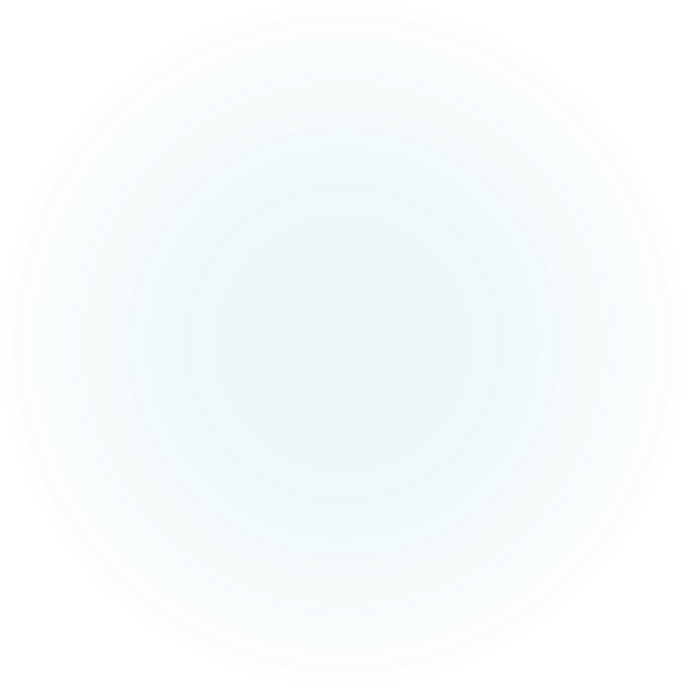 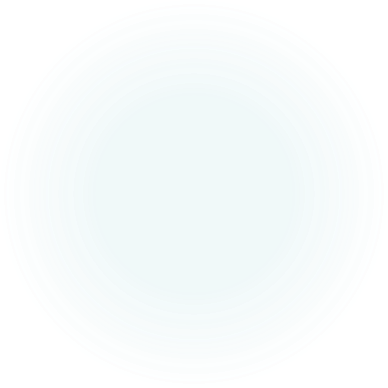 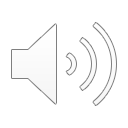 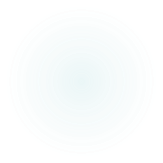 Practice 2
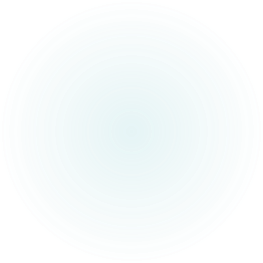 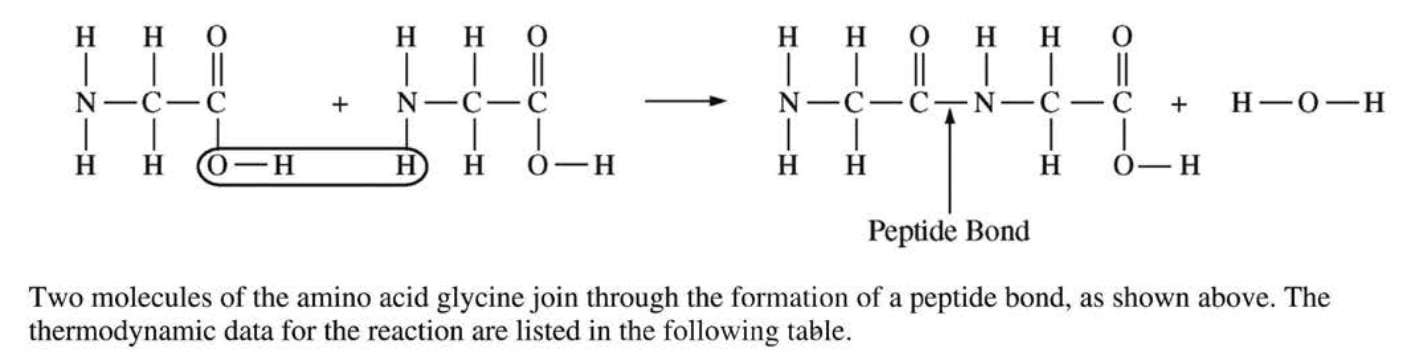 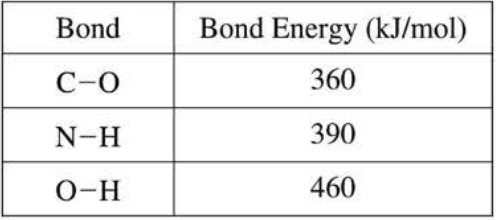 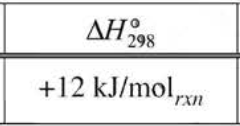 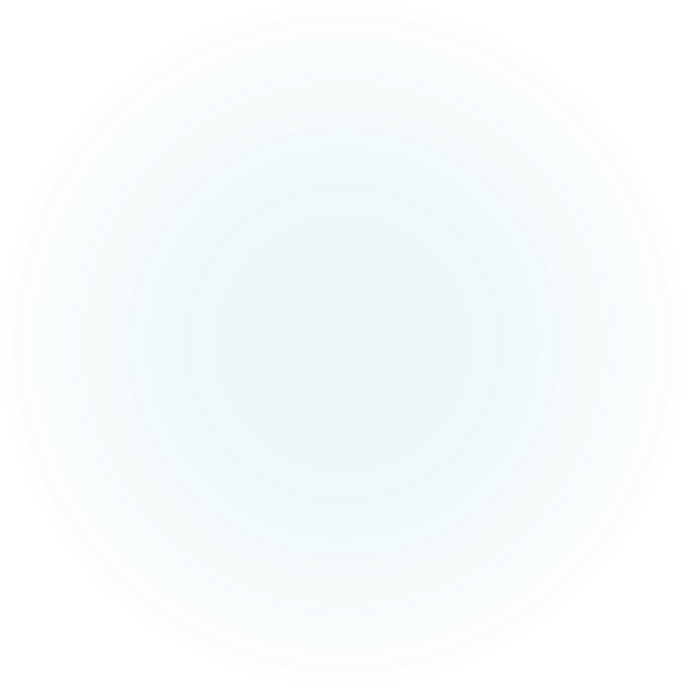 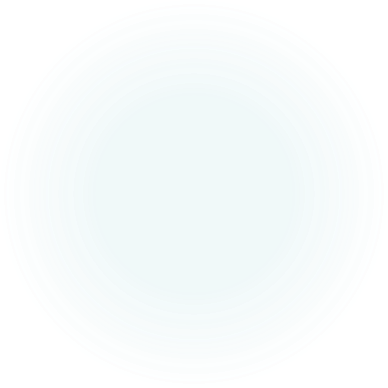 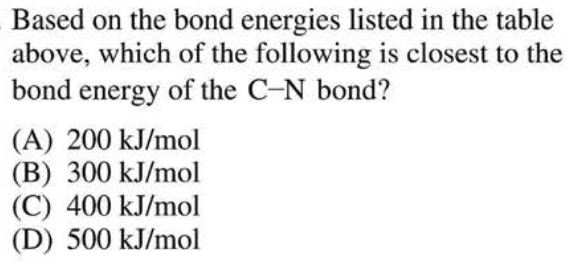 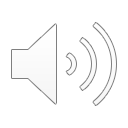 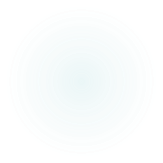